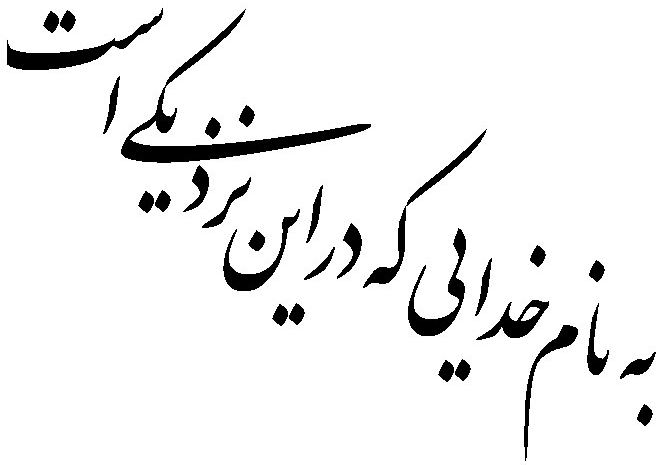 درس سیزدهم کتاب ادبیات فارسی(1)
در امواج سند
در حمله ی چنگیز به ایران،محمد خوارزمشاه که تاب مقاومت ندارد،به جزیره د آبسکون(واقع در دریای خزر)می گریزد و همان جا می میرد. پسر شجاع       او،جلال الدّین، در برابر هجوم مغولان ایستادگی  می کند.     «دکتر مهدی حمیدی»(1365-1293 ه.ش)از شاعران توانای معاصر شهامت و پایداری او را در سروده ای زیبا به تصویر کشیده است.
به مغرب،سینه مالان قرص خورشید          نهان می گشت پشت کوهساران
گردی خورشید،کره ی خورشید
سینه خیز
هنگام غروب،خورشید سینه خیز و  آرام آرام پشت کوه ها پنهان می شد
معنی:
تشبیه(خورشید به قرص(اضافه ی تشبیهی)) ، مراعات نظیر(مغرب و خورشید) ، تشخیص(سینه خیز بودن خورشید)
آرایه ها:
فرو می ریخت گردی زعفران رنگ               به روی نیزه ها و نیزه داران
جنگ جویان
نور خورشید
معنی:
خورشید هنگام غروب،نور زرد رنگ خود را بر روی جنگ جویان و نیزه های آنان
می تاباند.
آرایه ها:
مراعات نظیر(نیزه و نیزه داران) ، استعاره (گردی زعفران رنگ استعاره از آفتاب زرد رنگ غروب است.)
نهان می گشت روی روشن روز                 به زیر دامن شب در سیاهی
چهره
چهره ی روشن روز در تاریکی شب پنهان می شد
معنی:
تشخیص(روی روز ، دامن شب) ، تضاد(روشن و سیاه ، روز و شب) ، مراعات نظیر(روز و روشن ، شب و سیاهی)
آرایه ها:
در آن تاریک شب می گشت پنهان           فروغ خرگه خوارزمشاهی
روشنی، تابش آفتاب
خیمه ی بزرگ،سراپرده،(در این جا) سلطنت،شکوه
در آن شب تاریک،روشنی خیمه ی خوارزمشاه،پنهان می شد(قدرت و شکوه خوارزمشاه از بین می رفت)
معنی:
آرایه ها:
تضاد(شب و فروغ) ، مراعات نظیر(شب و تاریک)
اگر یک لحظه امشب دیر جنبد                   سپیده دم جهان در خون نشیند
درنگ کند و متوقف شود
اگر جلال الدّین امشب لحظه ای درنگ کند،فردا صبح مغولان با کشتار خود،همه ی ایران را پر از خون خواهند کرد
معنی:
کنایه (در خون نشستن(کشته شدن افراد بسیار زیاد) ، دیر جنبیدن( متوقف شدن و درنگ کردن) ، اغراق(در خون نشستن جهان)
آرایه ها:
به آتش های ترک و خون تازیک                  ز رود سند تا جیحون نشیند
جنگاوری مغولان
(آمودریا) رودخانه ای که از کوه های شمال سرچشمه می گیرد و به دریاجه ی آرال می ریزد.
(لفظی ترکی) غیر ترک به ویژه فارسی زبانان
رود بزرگ که از دره ی میان هیمالیا و قره قروم سر چشمه می گیرد و از دره ی تاریخی میان هند و افغانستان مد گذرد و به دریای عمّان می ریزد
با جنگاوری ترکان مغول،خون ایرانیان،سراسر ایران را فرا خواهد گرفت(با حمله ی مغولان،ایرانیان زیادی کشته خواهند شد)
معنی:
استعاره(آتش های ترک استعاره از جنگاوری مغولان است)
آرایه ها:
به خوناب شفق در دامن شام                    به خون آلوده ایران کهن دید
سرخی آسمان بعد از غروب آفتاب
خون آمیخته با آب،اشک خونین
جلال الدّین در سرخی غروب، ایران را غرق در خون مشاهده کرد
معنی:
آرایه ها:
تشبیه(شفق به خوناب(اضافه ی تشبیهی)) ، تشخیص (دامن شب)
در آن دریای خون در قرص خورشید               غروب آفتاب خویشتن دید
در آن غروب خورشید که مثل دریای خون به نظر می رسید،عمر و سلطنت خود را در حال نابودی می دید
معنی:
تشبیه(خورشید به قرص(اضافه ی تشبیهی)) ، استعاره(دریای خون استعاره از سرخی آسمان هنگام غروب است) ، کنایه(غروب آفتاب خویشتن را دیدن(نابودی و مرگ خود را دیدن)) ، مراعات نظیر(خورشید،آفتاب،غروب)
آرایه ها:
چه اندیشید آن دم،کس ندانست              که مژگانش به خون دیده تر شد
جمع مژه،موهای پلک چشم
خیس شد
آن لحظه،آن زمان
اشک خونین
کسی نمی دانست جلال الدّین در آن لحظه به چه چیزی فکر می کرد، در حالی که چشمانش از اشک خیس بود.(گریه می کرد)
معنی:
مراعات نظیر(مژگان،دیده،تر شدن) ، کنایه(تر شدن مژگان(گریه کردن)) ، استعاره(خون دیده استعاره از اشک است)
آرایه ها:
چو آتش در سپاه دشمن افتاد         ز آتش هم کمی سوزنده تر شد
جلال الدّین مانند آتش به سپاه دشمن هجوم آورد. در آن میدان جنگ از آتش هم سوزنده تر عمل می کرد.(دشمنان را نابود می کرد.)
معنی:
تشبیه(جلال الدّین به آتش) ، مراعات نظیر(آتش و سوزنده تر) ، اغراق(سوزتده تر از آتش شدن جلال الدّین
آرایه ها:
در آن باران تیر و برق پولاد             میان شام رستاخیز می گشت
قیامت
برق شمشیر های پولادین،درخشش شمشیر
جلال الدّین در آن میدان جنگ که تیر و نیزه از آسمان مثل باران می بارید انگار قیامتی به پا کرده بود. (عرصه را بر دشمن تنگ کرده بود.)
معنی:
تشبیه(تیر به باران(اضافه ی تشبیهی)) ، مراعات نظیر(تیر،برق،پولاد)
آرایه ها:
در آن دریای خون در دشت تاریک              به دنبال سر چنگیز می گشت
نام اصلی وی« تموچین » بود. او در تمام عمر خود به غارت کشور ها پرداخت و در سال 624 در گذشت.
جلال الدّین در آن میدان جنگ که همچون دریایی از خون شده بود در تاریکی شب در پی کشتن چنگیز بود.
معنی:
تشبیه(خون به دریا (اضافه ی تشبیهی)) ، استعاره(دریای خون استعاره از میدان جنگ است) ، کنایه(به دنبال سر کسی بودن(در پی کشتن کسی بودن))
آرایه ها:
بدان شمشیر تیز عافیت سوز                    در آن انبوه،کار مرگ می کرد
شلوغی،جمعیت
می کشت،از بین می برد
تندرستی،صحّت کامل
برنده و کشنده
جلال الدّین با آن شمشیر برنده و کشنده ی خود در میان انبوه مغولان ، همه را میکشت. (مانند مرگ جان مغولان را میگرفت)
معنی:
کنایه(کار مرگ کردن(مثل مرگ عمل کردن،کشتن))
آرایه ها:
ولی چندان که برگ از شاخه می ریخت             دوچندان می شکفت و برگ می کرد
فراوان می شد،رشد می کرد
دو برابر می شد،اضافه می شد
سربازان مغول مثل برگ درختان،زیاد بودند. هر سربازی که کشته می شد چندین نفر جایگزین او می شدند.
معنی:
آرایه ها:
کنایه(شکفتن و برگ کردن(فراوان شدن و زیاد شدن)) ، مراعات نظیر(برگ،شاخه،شکفتن)
میان موج می رقصید در آب                      به رقص مرگ،اخترهای انبوه
ستارگان بسیار
عکس ستاره های زیادی در میان موج های رود سند،در پی مرگ سربازان
 بالا و پایین می شد.(وقتی که سربازان می مردند و در آب می افتادند،
   آب به لرزه در می آمد و عکس ستارگان در آب تکان می خورد.
معنی:
تشخیص(رقص اختران)
آرایه ها:
به رود سند می غلتید بر هم                        ز امواج گران کوه از پی کوه
موج های سنگین
موج های رود سند که مانند کوه سنگین بودند،به دنبال هم می غلتیدند و پیش می رفتند
معنی:
مراعات نظیر(امواج،آب،رود سند) ، تشبیه(موج ها به کوه) ، استعاره(کوه استعاره از امواج سنگین است)
آرایه ها:
خروشان،ژرف،بی پهنا،کف آلود          دل شب می درید و پیش می رفت
پهناور،وسیع
خروشنده،در حال جوشوخروش،
متلاطم
کف آلوده،کفی که از برخورد موج های صخره های ساحل ایجاد می شود.
گود،عمیق
رود سند خروشان، عمیق،پهناور و پر از کف، دل شب را می شکافت و به حرکت خود ادامه می داد.
معنی:
تشخیص(دل شب) ، مراعات نظیر(خروشان،ژرف،بی پهنا،کف آلود
آرایه ها:
از این سدّ روان،در دیده ی شاه          ز هر موجی هزاران نیش می رفت
در این جا منظور رود سند
در این جا صدمه و آسیب و آزار
چشم
هر موجی از رودخانه ی سند همچون نیشی بود که در چشم جلال الدّین فرو می رفت و او را آزار می داد.(رود سند باد جلال الدّین مانع بزرگی به شمار می آمد.)
معنی:
کنایه(نیش در دیده رفتن(آزار دیدن)) ، استعاره(سد روان استعاره از رود سند است ونیش استعاره از صدمه و آسیب و آزار است)
آرایه ها:
ز رخسارش فرو می ریخت اشکی         بنای زندگی در آب می دید
اساس،پایه
گونه،چهره
جلال الدّین از چشمانش اشک جاری بود و زندگی خود را ناپایدار و رو به نابودی می دید.
معنی:
کنایه(بنای زندگی بر آب دیدن(زندگی خود را ناپایدار و از دست رفته دیدن))
آرایه ها:
در آن سیماب گون امواج لرزان            خیال تازه ای در خواب می دید:
به رنگ جیوه ، سیماب: جیوه ، گون: پسوند شباهت
جلال الدّین در میان امواج سفید و بی قرار رود سند فکر تازه ای به ذهنش رسید.
معنی:
کنایه(خیال تازه ای در خواب دیدن(فکر تازه ای در ذهن داشتن)) ، مراعات نظیر(خیال،خواب) ، تشبیه(امواج به سیماب)
آرایه ها:
شبی آمد که می باید فدا کرد                     به راه مملکت فرزند و زن را
شبی فرا رسیده است که باید در راه دفاع از کشور،زن و فرزند خود را فدا کرد.
معنی:
آرایه ها:
مراعات نظیر(فرزند،زن)
به پیش دشمنان اِستاد و جنگید                   رهاند از بند اهریمن،وطن را
نجات داد،از مصدر« رهاندن »
مخفف« ایستاد »،ایستادگی  کرد
در برابر دشمنان باید ایستاد و جنگید و وطن را از اسارت دشمن(مغولان)نجات داد.
معنی:
آرایه ها:
استعاره(اهریمن استعاره از مغولان است)
شبی را تا شبی با لشکری خرد                   ز تن ها سر،ز سرها خُود افکند
کلاه جنگی
کوچک
یک شبانه روز
جلال الدّین یک شبانه روز با لشکری کوچک در برابر دشمنان ایستاد و سر دشمنان(مغولان)را از تن جدا کرد.(خیلی از دشمنان را کشت.)
معنی:
آرایه ها:
مراعات نظیر(سر،خود و سر،تن) ، واج آرایی حرف«ش» ، تکرار «شب»و«سر»
چو لشکر گرد بر گردش گرفتند                       چو کشتی،بادپا در رود افکند!
تیزرو،در این جا منظور اسب است.
محاصره کردند
وقتی که سپاه دشمن او را محاصره کرد،اسب خود را مانند یک کشتی به داخل رودخانه انداخت.
معنی:
مراعات نظیر(کشتی،رود) ، تشبیه(بادپا(اسب)به کشتی) ، واج آرایی حرف«گ» و «ر »
آرایه ها:
چو بگذشت،از پس آن جنگ دشوار              از آن دریای بی پایاب،آسان
جایی از رودخانه که بتوان از آن گذشت
بی گدار،عمیق
هنگامی که جلال الدّین از پس این جنگ دشوار بر آمد از آن رود عمیق به آسانی عبور کرد.
معنی:
آرایه ها:
مراعات نظیر(دریا،پایاب(گدار)) ، تضاد(دشوار،آسان)
به فرزندان و یاران گفت چنگیز               که گر فرزند باید،باید این سان!
این گونه،مثل این
چنگیز به فرزندان و یاران خود گفت:اگر انسان لازم است فرزندی داشته باشد،فرزندش مثل جلال الدّین باید شجاع باشد.
معنی:
بلی،آنان که از این پیش بودند                  چنین بستند راه ترک و تازی
عرب
مقاومت کردند
آری گذشتگان ما که قبل از این زندگی می کردند،این گونه در مقابل هجوم بدگانگان ترک و عرب مقاومت و مبارزه کردند.
معنی:
از آن،این داستان گفتم که امروز                بدانی قدر و بر هیچش نبازی
آن را خوار و بی ارزش نشمری
امروز این داستان را به خاطر این گفتم که ارزش وطن را بدانی و آن را خوار وبی ارزش نشمری.
معنی:
آرایه ها:
کنایه(بر هیچ باختن(خوار شمردن،بی ارزش دانستن))
به پاس هر وجب خاکی از این ملک        چه بسیار است،آن سرها که رفته!
پادشاهی،فرمانروایی
نگاه داری،مواظبت،مراقبت
برای پاسداری از هر وجب از خاک این سرزمین،چه بسیارند کسانی که جان خود را از دست داده اند.
معنی:
آرایه ها:
مجاز(خاک(وطن) ، سر(نفر و انسان))
ز مستی بر سر هر قطعه زین خاک                خدا داند چه افسرها که رفته!
تاج ها
سرمستی،عشق و علاقه
مخفّف« از این »
خدا می داند که به خاطر عشق و علاقه به وطن،چه پادشاهان زیادی جان خود را فدا کرده اند.
معنی:
مجاز(افسر(پادشاه))
آرایه ها:
خودآزمایی
1- شاعر در دو بیت اول غروب خورشید را به تصویر کشیده است. این غروب بیانگر چیست؟
تصاویری چون مغرب و نهان شدن خورشیدو... از از مرگ ونیستی حکایت می کند وبیانگر جنگ خونین است که به زودی رخ خواهد داد
2- در بیت هشتم، منظور از« آتش های ترک و خون تازیک »چیست؟
آتش های ترک: جنگاوری و حمله ی مغولان، خون تازیک: ریخته شدن خون ایرانیان
3- جلال الدین در سرخی شفق چه چیز هایی را دید؟
1- ایران کهن را غرق در خون مشاهده کرد.2- اساس حکومت و زندگی خودش را در حال نابودی می دید.
4- در این شعر عبارت «دریای خون» دو بار به کار رفته است. منظور از هر کدام چیست؟
بیت هشتم: سرخی آسمان هنگام غروب خورشید
بیت دوازدهم:میدان خونین جنگ
5- در این سروده« موج » و « رود » به چه چیز هایی مانند شده اند؟
موج به کوه،نیش و سیماب
رود به دریای خون،سدّ روان،
6- شاعر رود سند را چگونه وصف می کند؟
خروشان،ژرف،بی پهنا و کف آلود بود و مثل درنده ای در تاریکی شب پیش می رفت
7- چنگیز کدام عمل جلال الدّین را تحسین می کرد؟
مبارزه و مقاومت شجاعانه و فرار به موقع او را تحسین می کرد.
8-مصرع مقابل را توضیح دهید.«بنای زندگی بر آب می دید»
زندگی خود را ناپایدار و در حال نابودی می دید.
9- پیا م اصلی درس چیست؟
وطن پرستی و دفاع از میهن.
10- یک نمونه از ایثار و فداکاری ها را در هشت سال دفاع مقدّس بیان کنید؟
فداکاری شهید حسین فهمیده
11- چهارپاره با مثنوی چه تفاوتی دارند؟ نمونه ای از هر کدام را در کلاس بخوانید
در چهارپاره مصرع های زوج هر دو بیت هم قافیه اند شامل موضوعات غنایی و اجتماعی است ولی در مثنوی هر بیت قافیه ی جداگانه دارد وشامل موضوعات حماسی،اخلاقی،عاشقانه و عرفانی است و مناسب ترین قالب برا ی مطالب طولانی است.
بیاموزیم(7)
به شعر امواج سند دقت کنید؛ این شعر از چند بند هم وزن تشکیل شده است. هر بند شامل چهار مصراع است و مصراع های زوج آن هم قافیه اند. به این نوع شعر چهارپاره یا دو بیتی پیوسته می گویند. چهارپاره پس از مشروطه در ایران ابداع شد و رواج یافت و شامل موضوعات غنایی و اجتماعی است.ملک الشعرای بهار، رشید یاسمی، فریدون توللی، فریدون مشیری و... سروده هایی در این غالب دارند.
با نام تو آغاز کردیم وبا نام تو به پایان می بریم ...
برحمتک یا ارحم الراحمین